FACTORS INFLUENCING DESIGN - PART ONE 
‘LEARNING CIRCLE’’
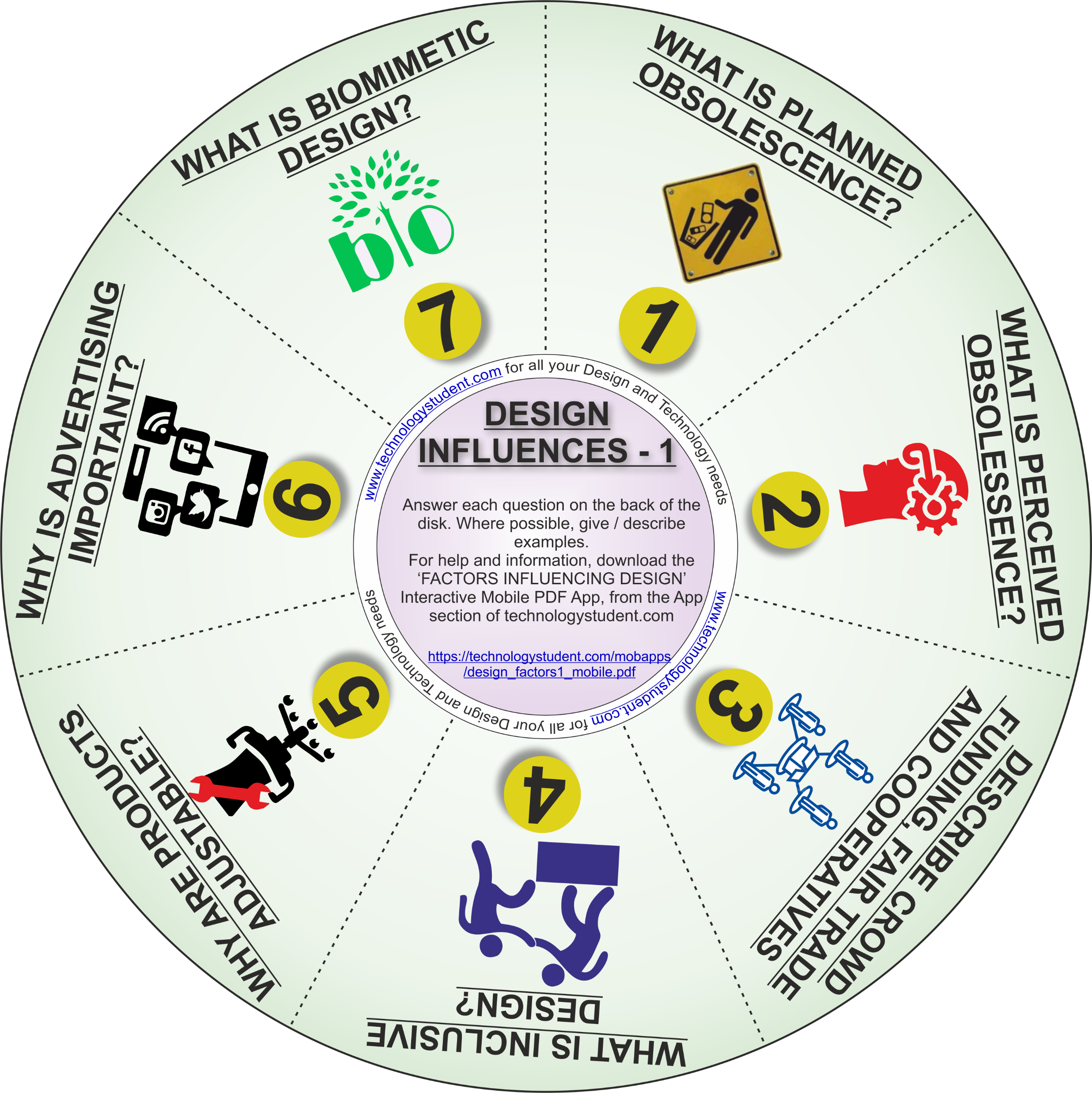 This disk will help you revise ‘Factors that Influence Design’. 
Where possible, give / describe examples.

For help and information, download the ‘FACTORS INFLUENCING DESIGN’ Interactive Mobile PDF App, from the App section of technologystudent.com

https://technologystudent.com/mobapps/design_factors1_mobile.pdf

If you click on the circle, you will be able to rotate it, making it easier to read the symbols.
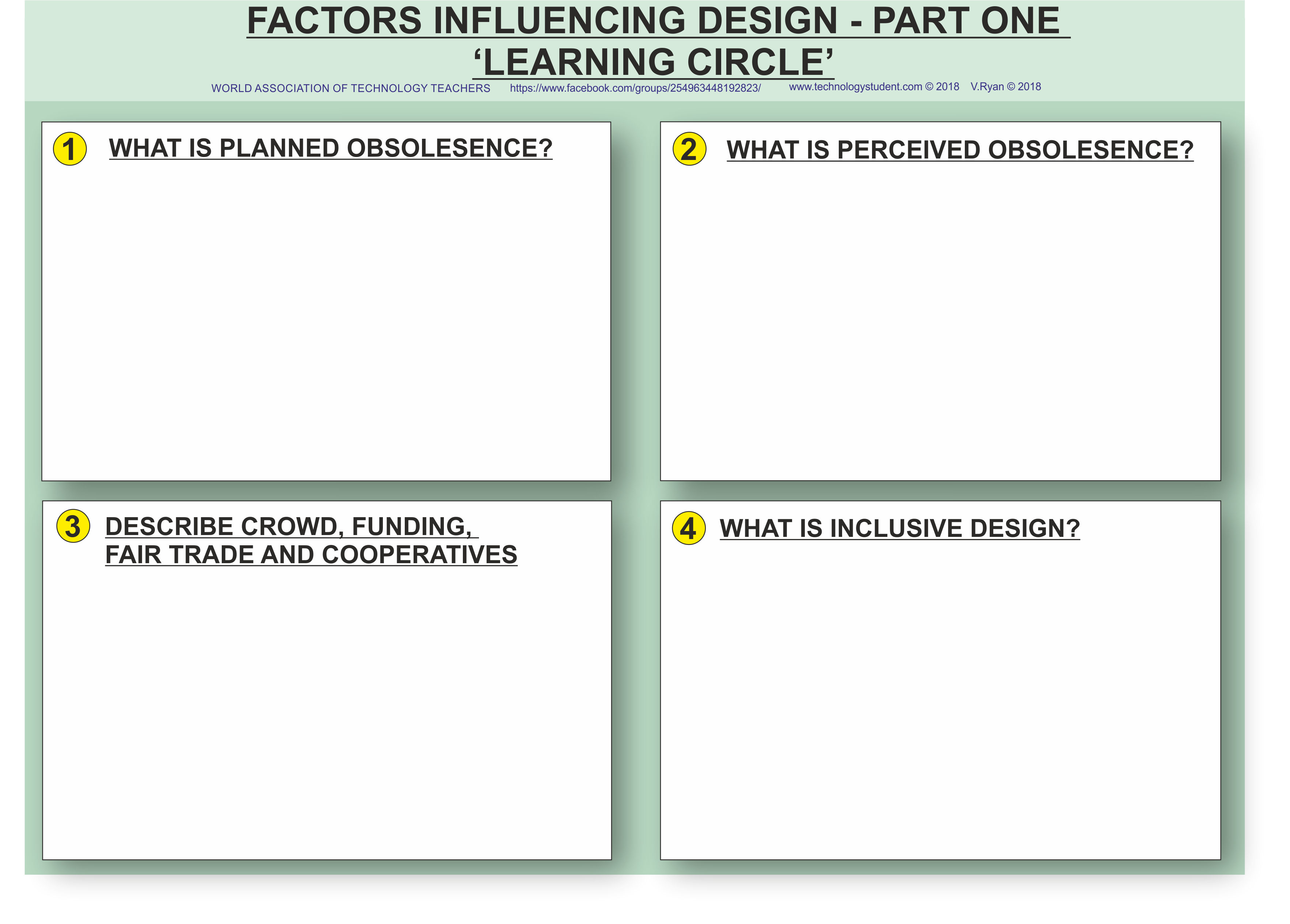 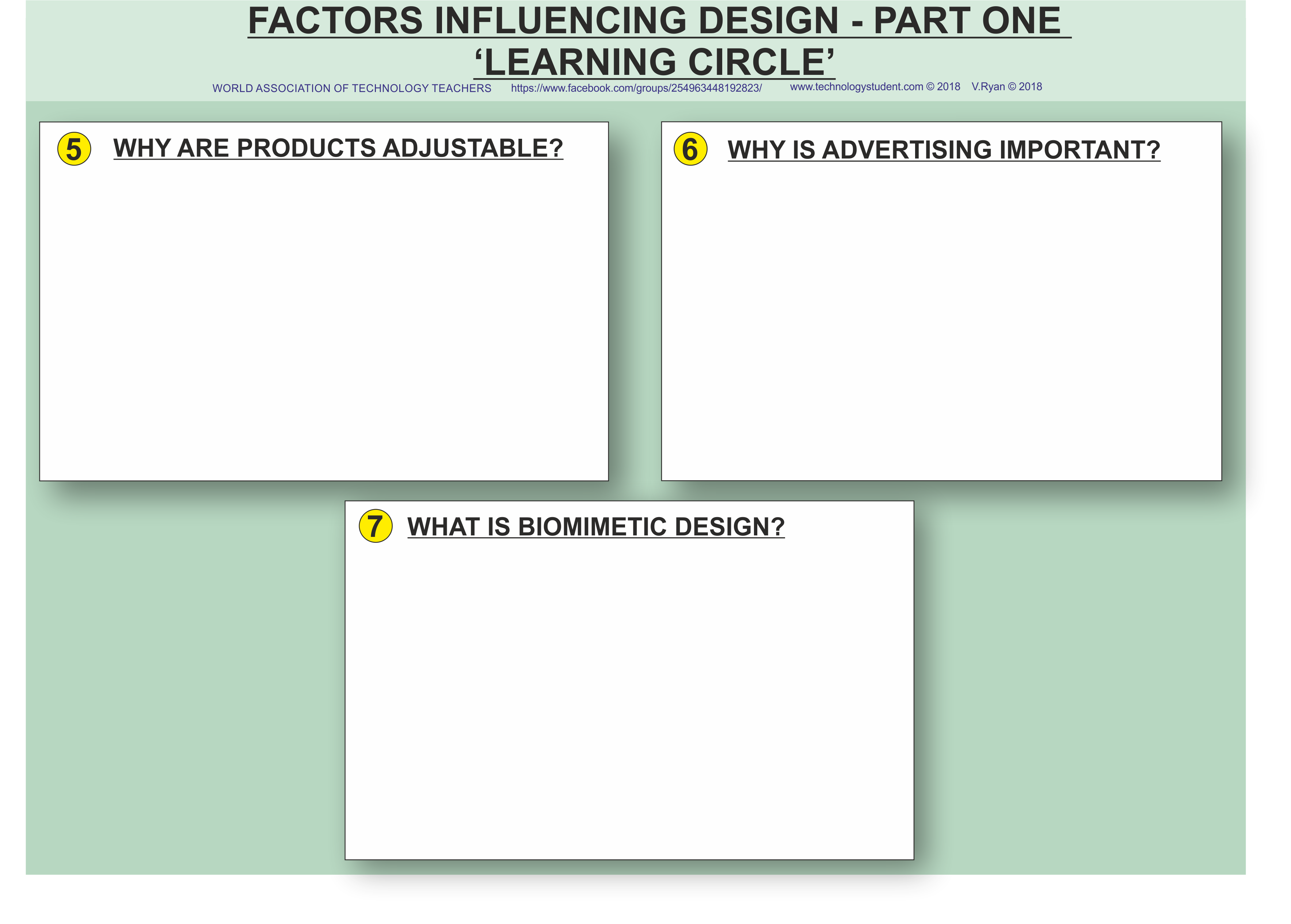